Evaluating the Robustness of Natural Language Reward Shaping Models to Spatial Relations
Antony Yun
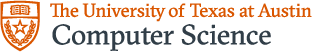 Successes of Reinforcement Learning
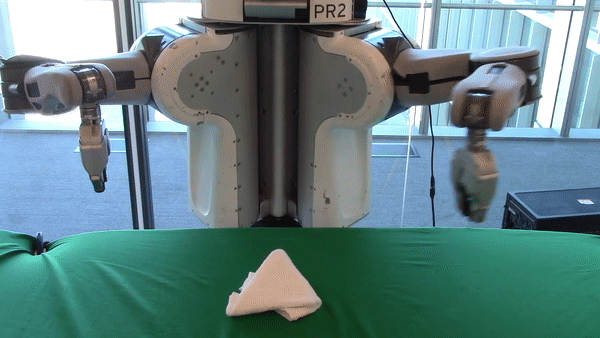 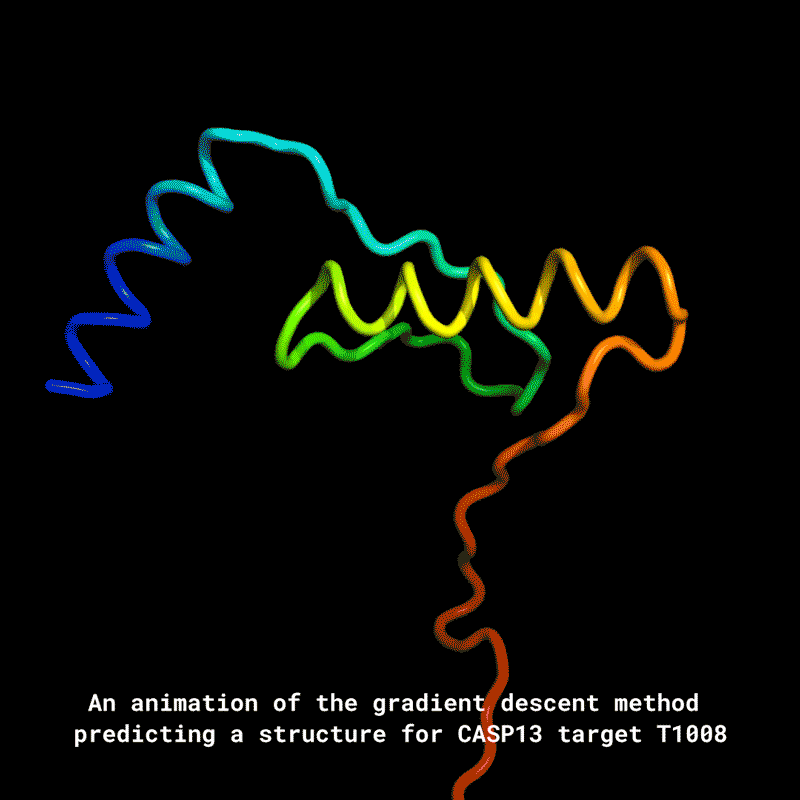 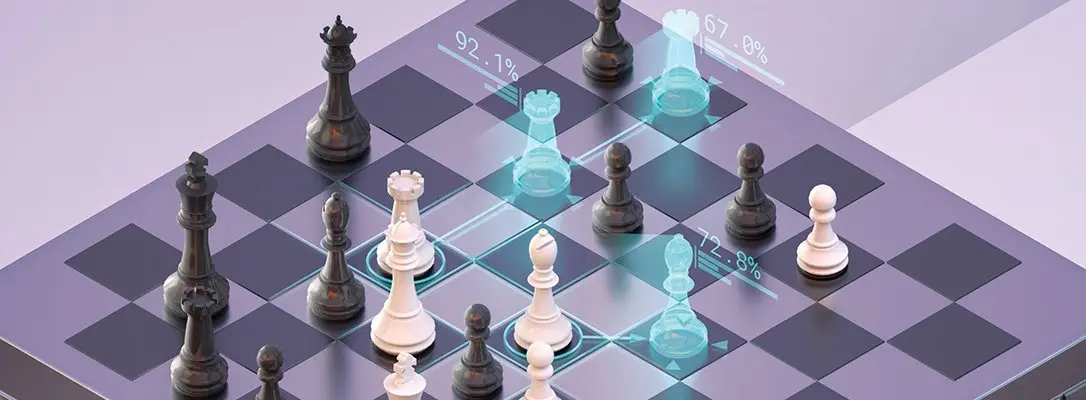 https://deepmind.com/blog/article/alphazero-shedding-new-light-grand-games-chess-shogi-and-go
https://bair.berkeley.edu/blog/2020/05/05/fabrics/https://deepmind.com/blog/article/AlphaFold-Using-AI-for-scientific-discovery
[Speaker Notes: RL popular, especially with deep RL
chess, robotics, novel (protein)]
My Work
Construct a challenge dataset in the Meta-World reward shaping domain that contains spatially relational language
Evaluate robustness of existing natural language reward shaping models
Outline
Background on Deep Learning, Reinforcement Learning
Natural language reward shaping
Our Dataset
Results
Background: Neural Networks
Function approximators
Trained with gradient descent
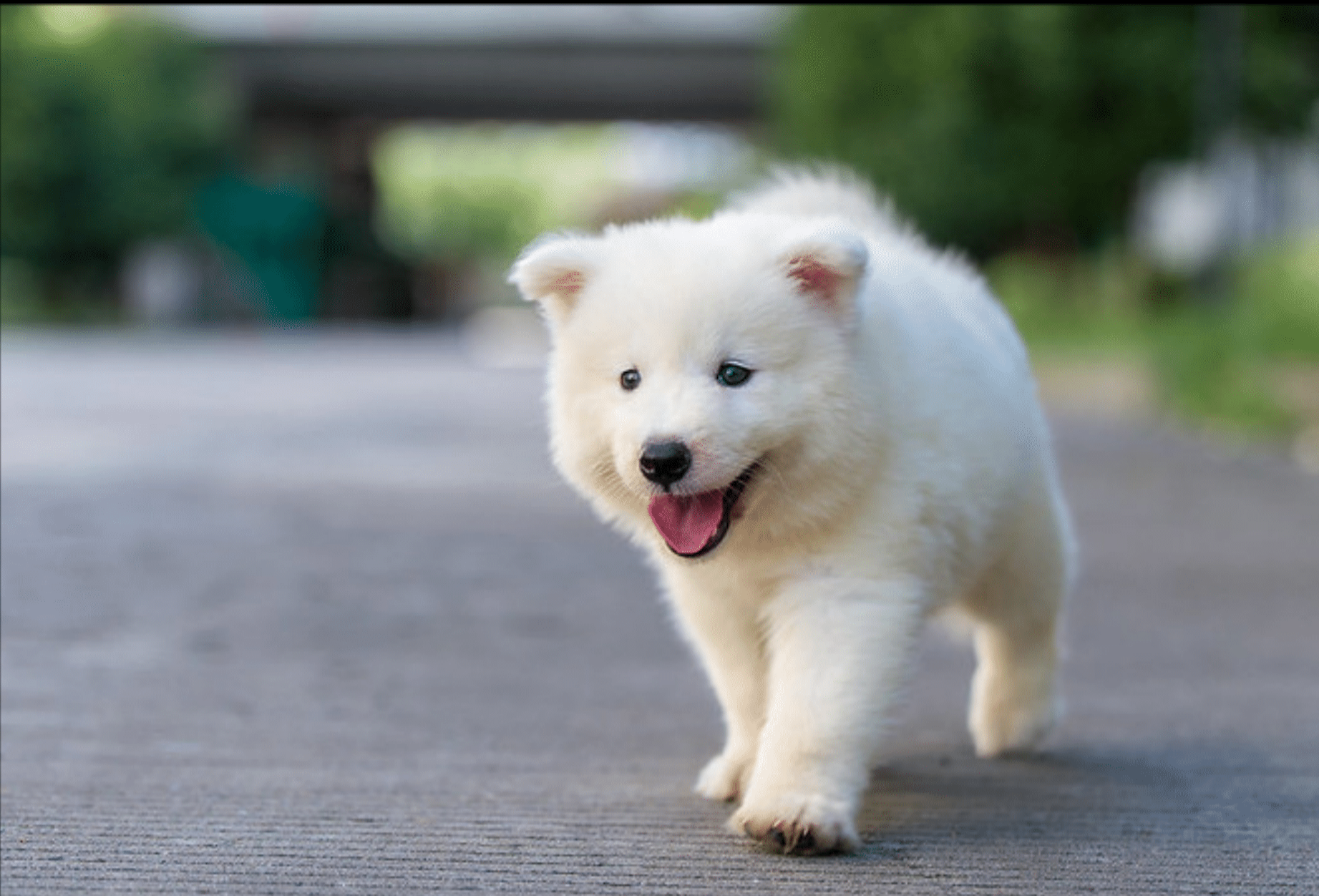 f(                    ) = [0.12, 0.05, …]
https://github.com/caoscott/SReC
[Speaker Notes: faster here]
Background: Neural Networks
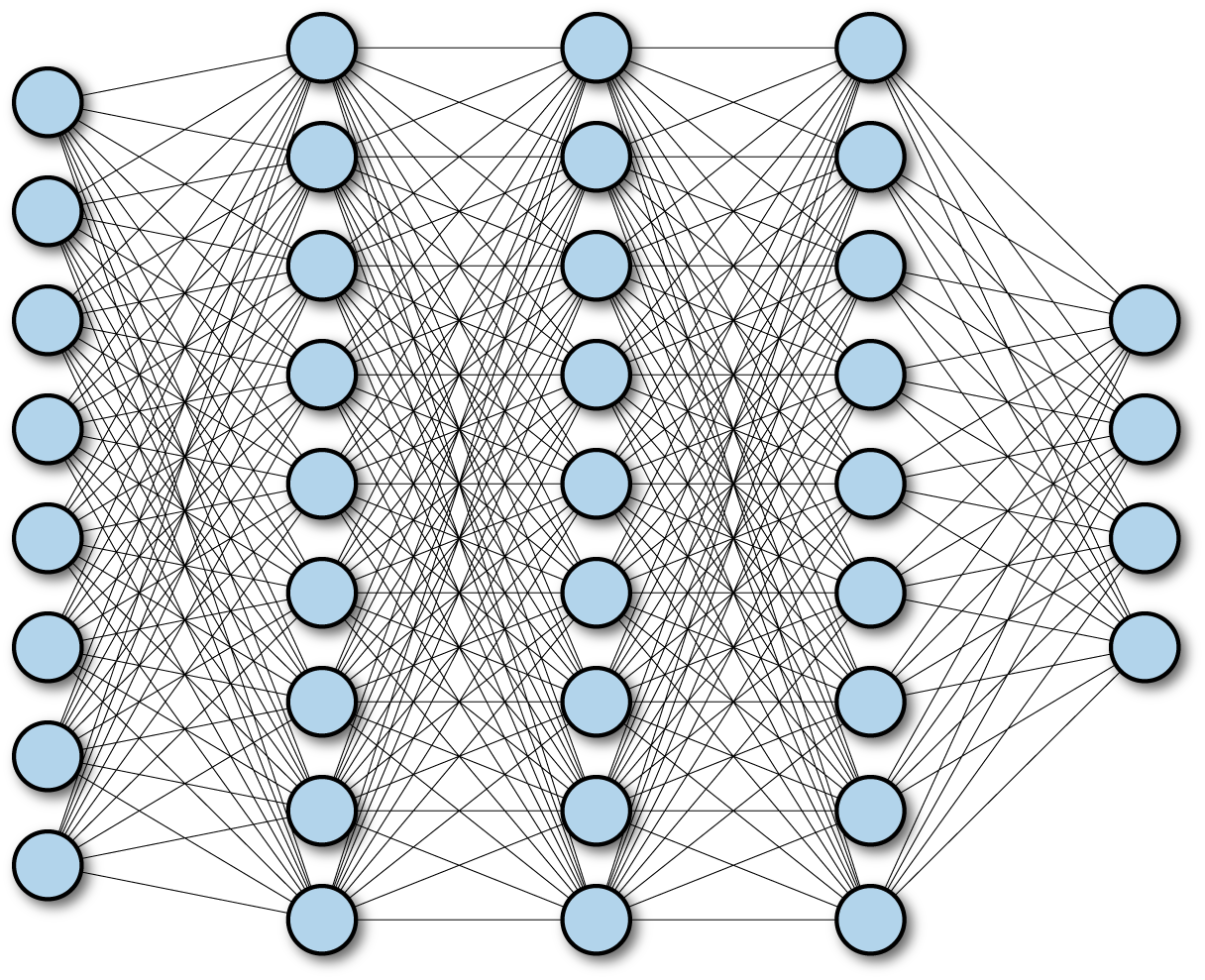 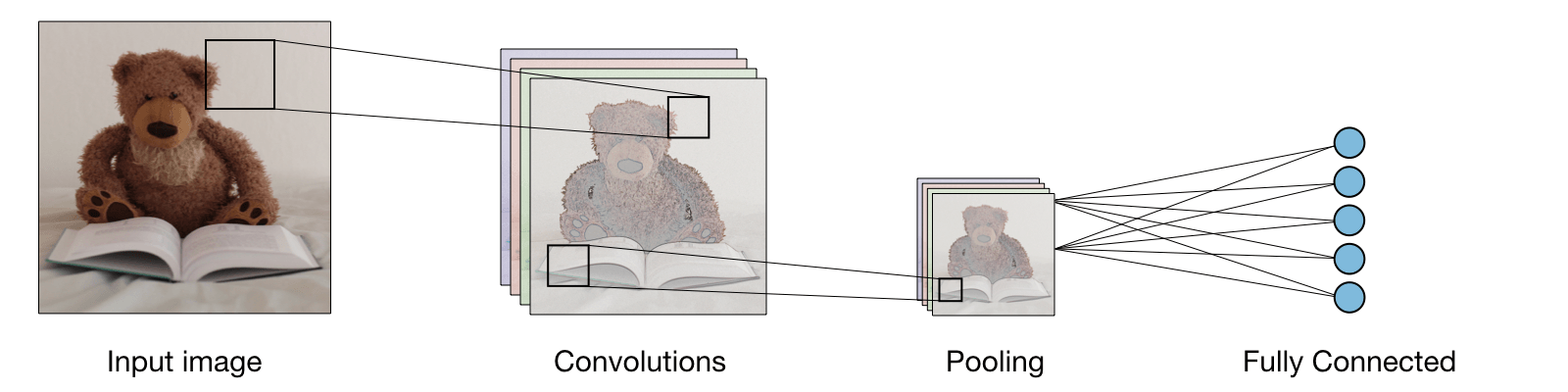 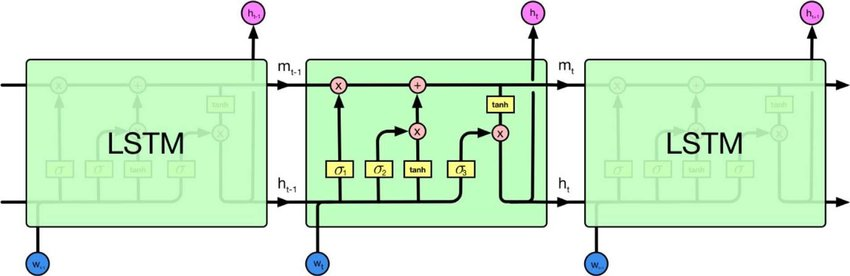 https://www.oreilly.com/library/view/tensorflow-for-deep/9781491980446/ch04.html
https://stanford.edu/~shervine/teaching/cs-230/cheatsheet-convolutional-neural-networks
https://www.researchgate.net/figure/Illustration-of-LSTM-block-s-is-the-sigmoid-function-which-play-the-role-of-gates-during_fig2_322477802
[Speaker Notes: higher level]
Background: Reinforcement Learning
Learn a policy by interacting with the environment
Optimize cumulative discounted reward
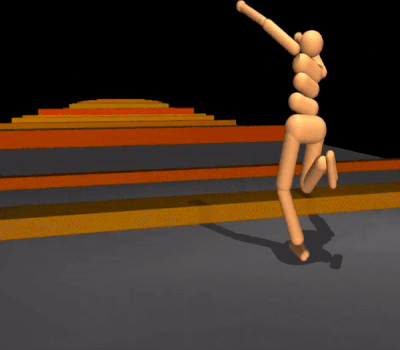 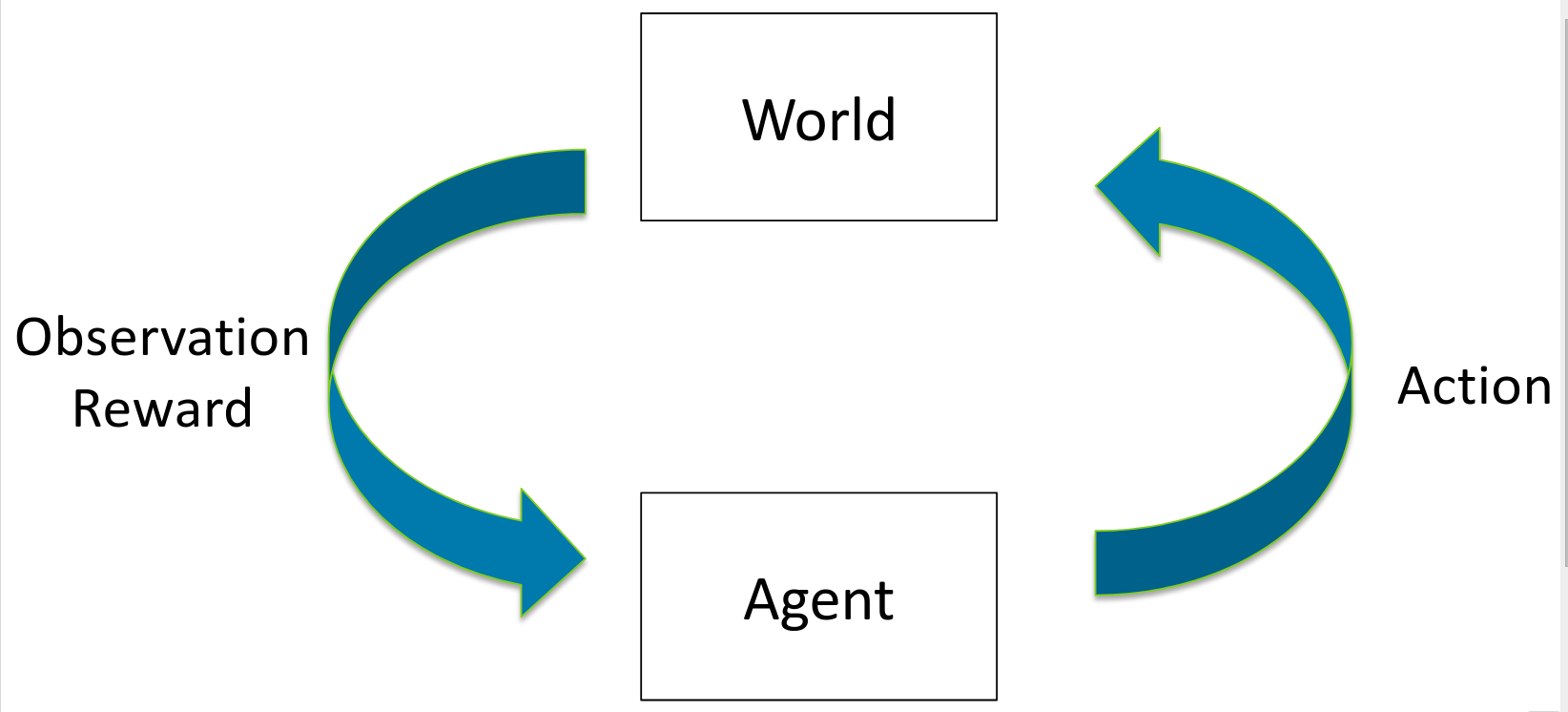 https://deepmind.com/blog/article/producing-flexible-behaviours-simulated-environments 
http://web.stanford.edu/class/cs234/index.html
Background: Markov Decision Process (MDP)
S = states
A = actions
T = transition function
R = reward
𝛄 = discount factor
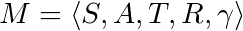 Background: Policy Based RL
Parameterized policy

Want optimal policy that maximizes expected reward
Learned by gradient descent on final reward
We use Proximal Policy Optimization (PPO)
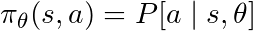 [Schulman et al, 2017]
Challenges with RL
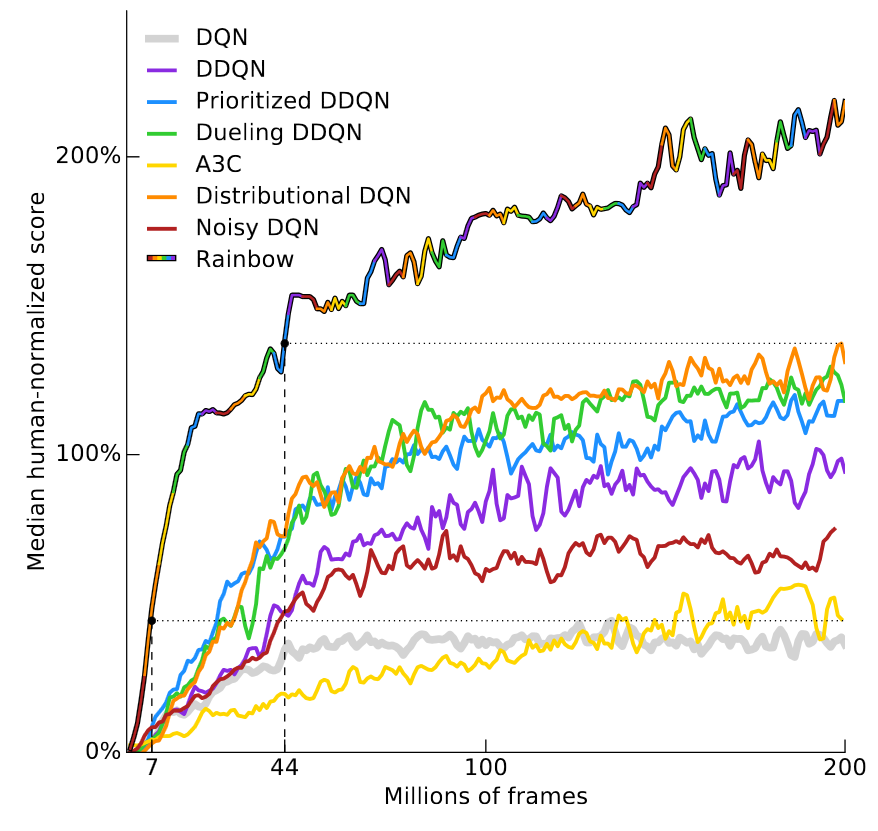 Sample inefficient
https://www.alexirpan.com/2018/02/14/rl-hard.html
[Speaker Notes: Atari tasks
*axes*]
Challenges with RL
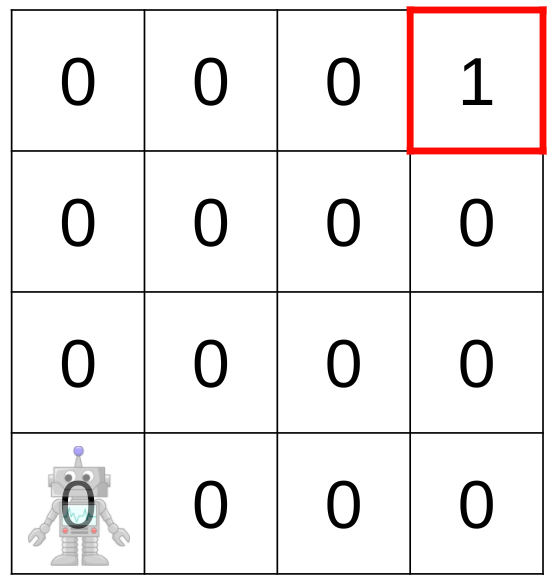 Sample inefficient
Good reward functions are hard to find
Sparse: easy to design
https://www.alexirpan.com/2018/02/14/rl-hard.html
[Speaker Notes: Atari tasks
*axes*]
Challenges with RL
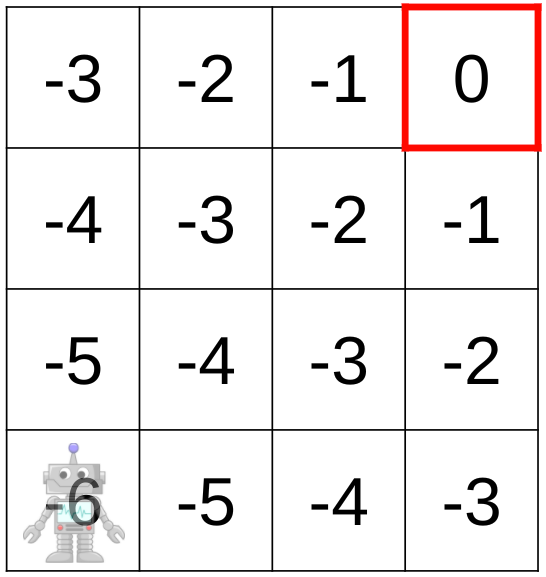 Sample inefficient
Good reward functions are hard to find
Sparse: easy to design
Dense: easy to learn
https://www.alexirpan.com/2018/02/14/rl-hard.html
[Speaker Notes: Atari tasks
*axes*]
Background: Reward Shaping
Provide additional potential reward
Does not change the optimal policy
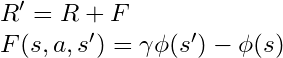 [Ng et al, 1999]
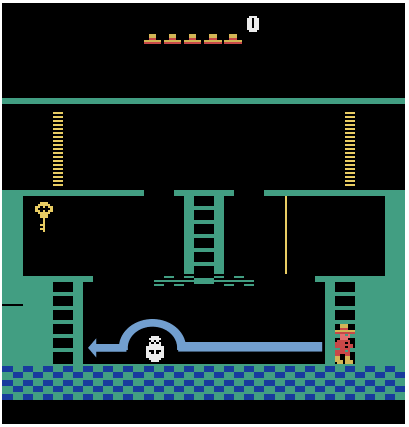 Prior Work: LEARN
Language-based shaping rewards for Montezuma's Revenge
Non-experts can express intent
60% improvement over baseline
"Jump over the skull while going to the left"
[Goyal et al, 2019]
[Speaker Notes: mention Atari
first multimodal shaping reward
sets the stage]
Prior Work: LEARN
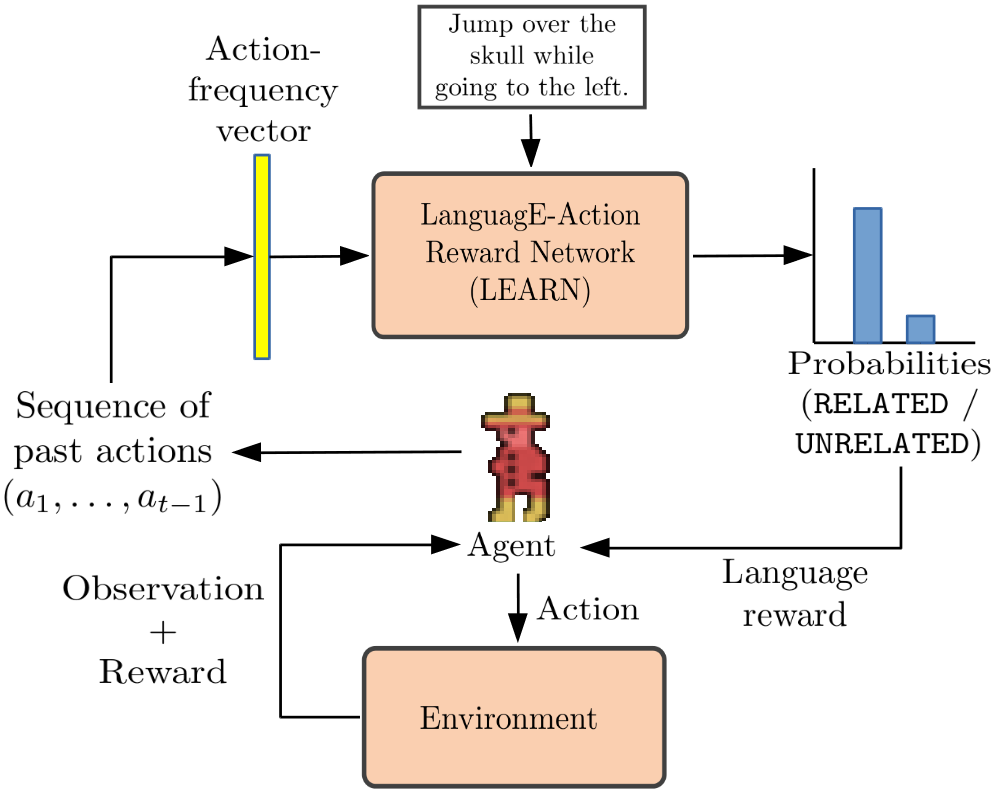 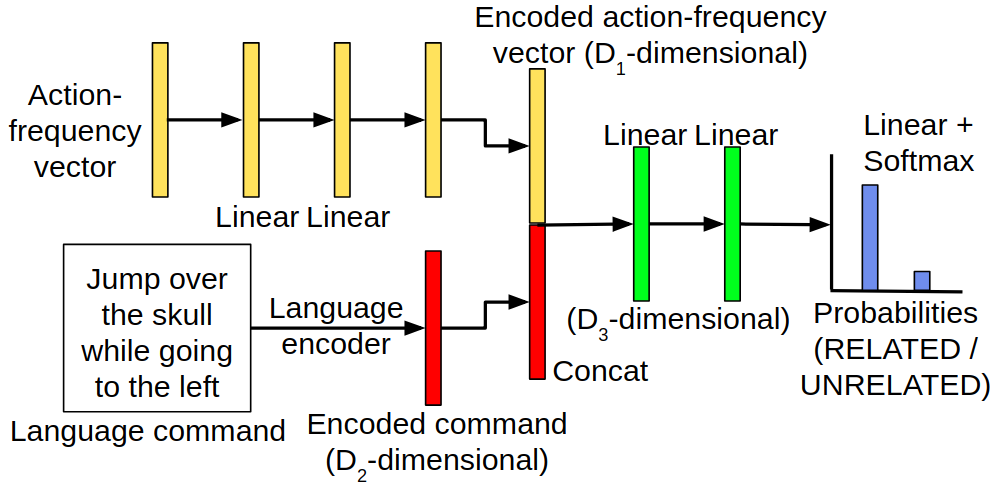 [Goyal et al, 2019]
[Speaker Notes: Good results, but limited domain
Want visual, temporal information]
Meta-World
Object manipulation domain involving grasping, placing, and pushing
Continuous action space, multimodal data, complex goal states
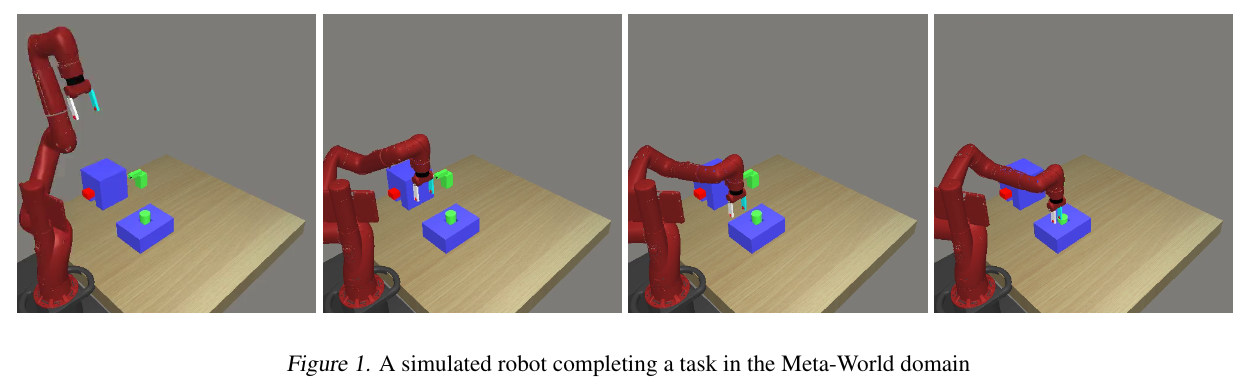 [Yu et al, 2019]
Dense Rewards in Meta-World
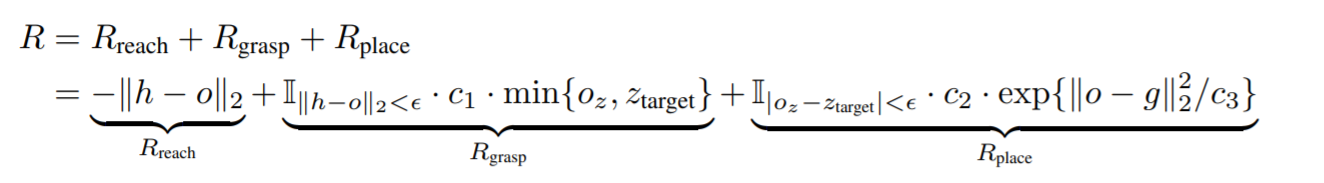 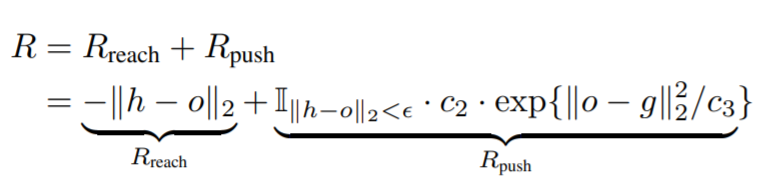 [Yu et al, 2019]
[Speaker Notes: less detail]
Dense Rewards in Meta-World
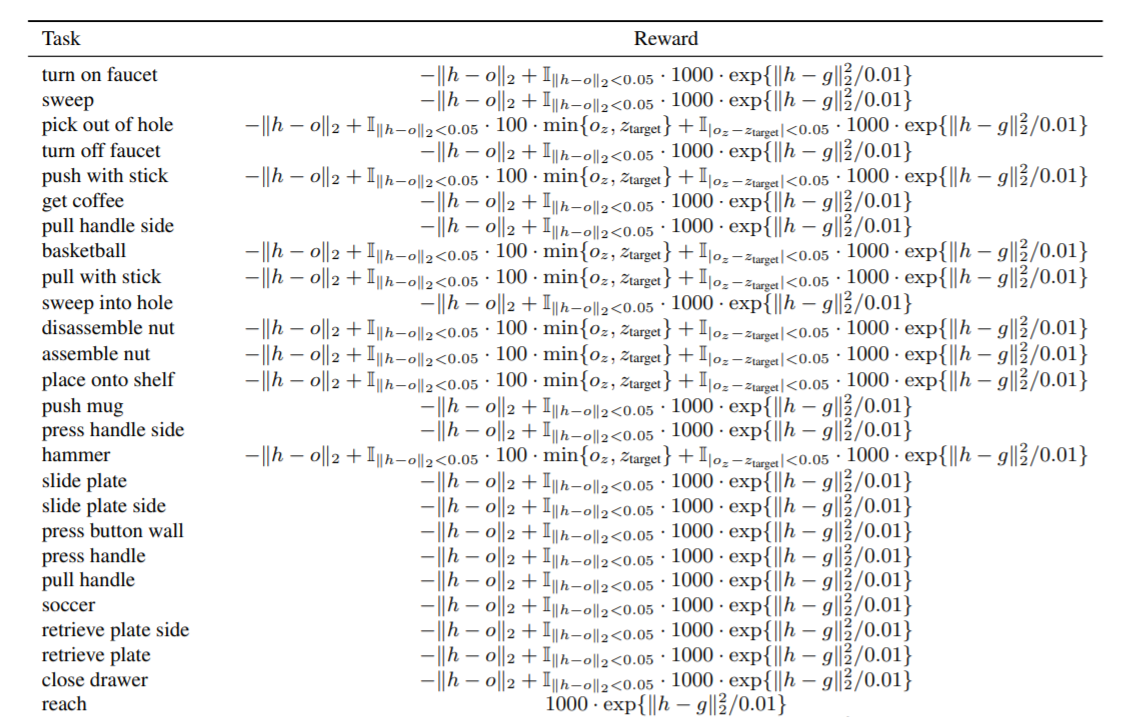 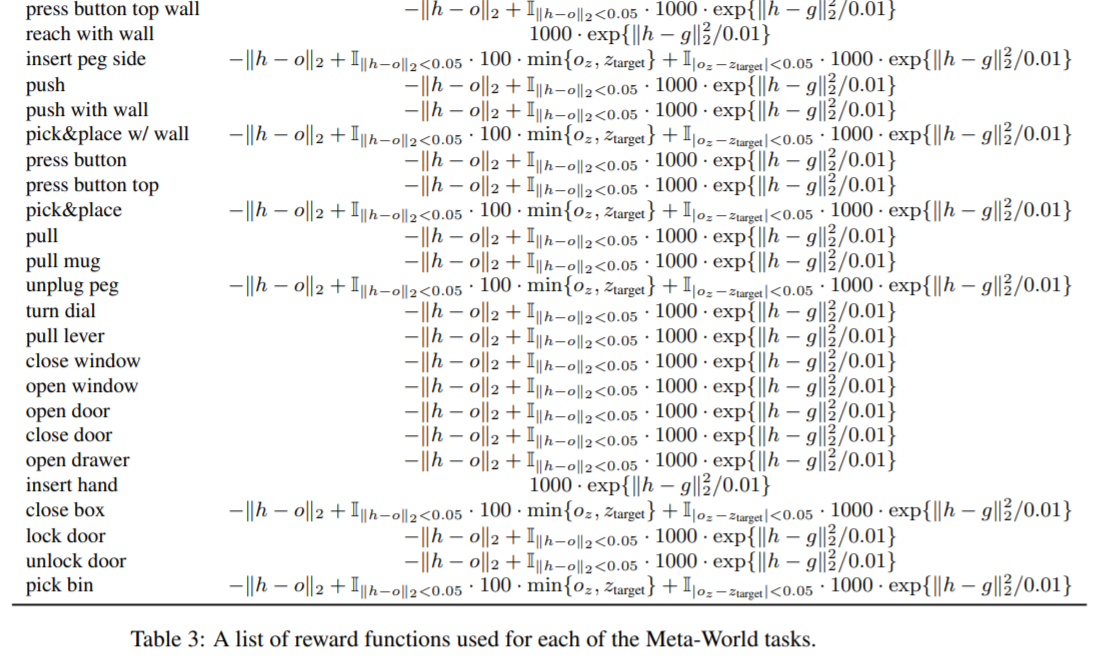 [Yu et al, 2019]
Pix2R Dataset
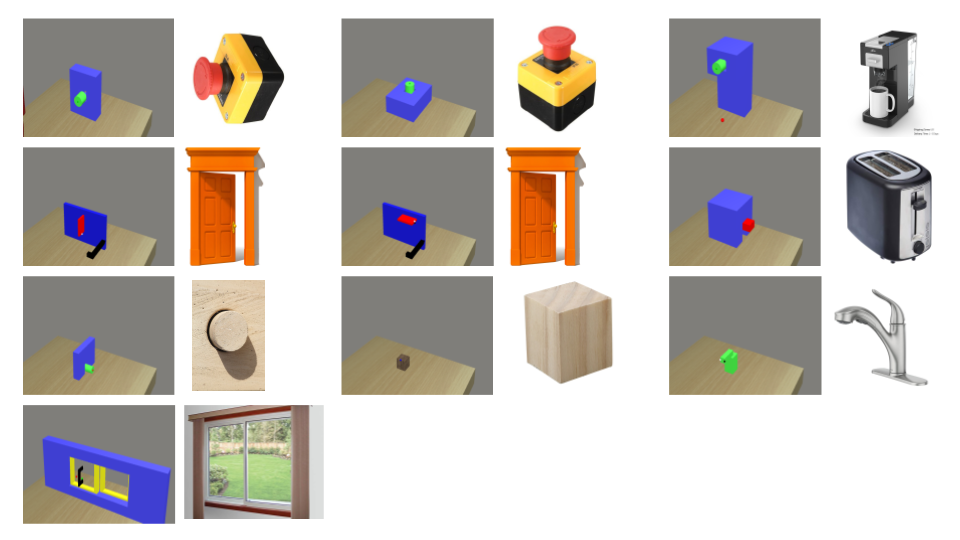 13 Meta-World tasks, 9 objects
100 scenarios per task
Videos generated using PPO on dense rewards
520 human-annotated descriptions from Amazon Mechanical Turk
Use video trajectories + descriptions to approximate dense reward
[Goyal et al, 2020]
[Speaker Notes: Task = object + action (open door)
Scenario = placement of objects in the env
Videos generated by dense reward]
Pix2R Architecture
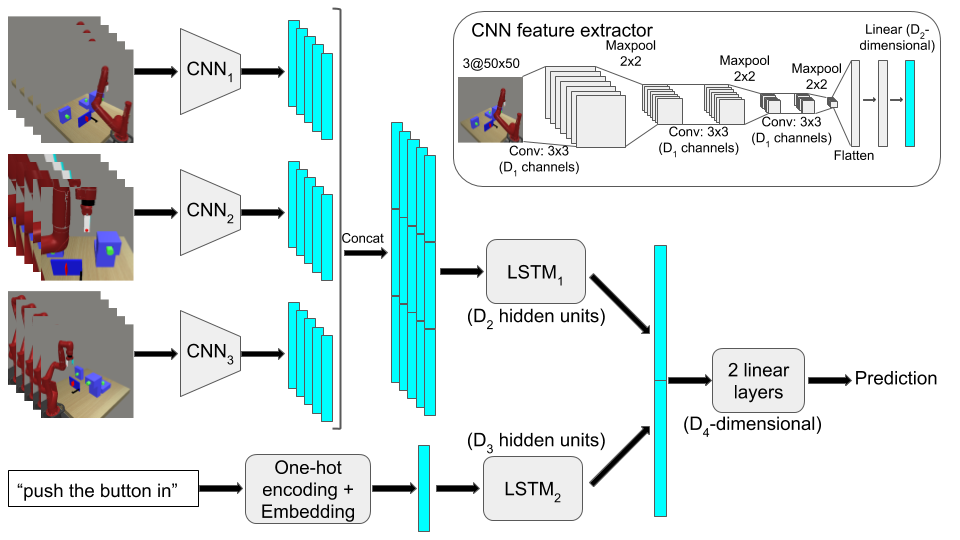 [Goyal et al, 2020]
Pix2R Results
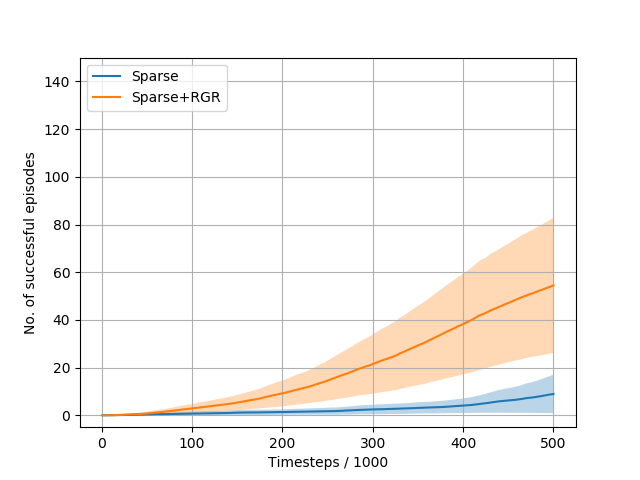 Adding shaping reward speeds up policy learning sparse rewards
Sparse + Shaping rewards perform comparably to Dense rewards
[Goyal et al, 2020]
Extending Pix2R Dataset
Each scenario has only one instance of each object
Descriptions use simplistic language

Goal: construct a dataset containing relational language
Probe whether model is learning multimodal semantic relationships or just identification
Motivate development of more robust models
Relational Data
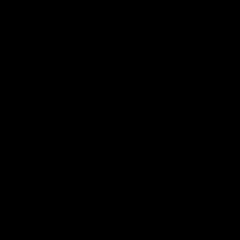 "Turn on the coffee machine on the left"
"Press the coffee maker furthest from the button"
Video Generation
Target object + duplicate object + distractors
Train PPO with dense reward until success
6 tasks (button_top, button_side, coffee_button, handle_press_top, door_lock, door_unlock)
5 scenarios per task
30 total scenarios
Collecting Natural Language Descriptions
Amazon Mechanical Turk
‘Please ensure that the instruction you provide uniquely identifies the correct object, for example, by describing it with respect to other objects around it.’ 
At least 3 descriptions per scenario (131 total)
Manually create negative examples
Evaluation
Can Pix2R encode relations between objects?
Evaluate on test split of new data
6 scenarios, 3 descriptions, 5 runs each → 90 runs
Baselines and Models
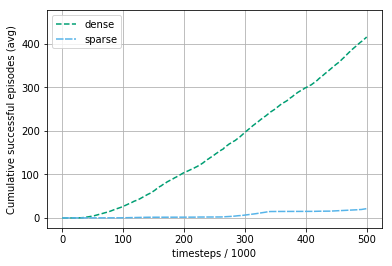 Sparse: PPO with binary reward
Dense: PPO with expert Meta-World reward
Baselines and Models
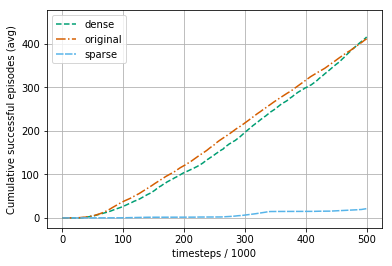 Sparse: PPO with binary reward
Dense: PPO with expert Meta-World reward
Original: PPO shaped by Pix2R trained on original dataset
Baselines and Models
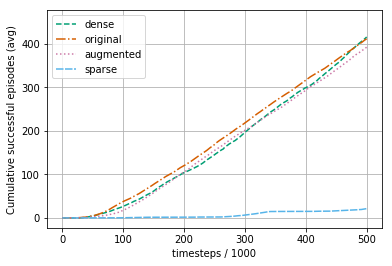 Sparse: PPO with binary reward
Dense: PPO with expert Meta-World reward
Original: PPO shaped by Pix2R trained on original dataset
Augmented: PPO shaped by Pix2R trained on combined dataset
Baselines and Models
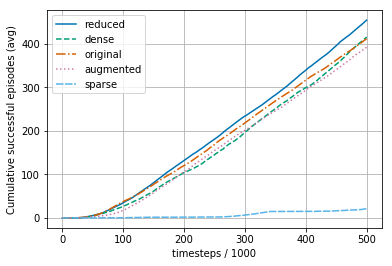 Sparse: PPO with binary reward
Dense: PPO with expert Meta-World reward
Original: PPO shaped by Pix2R trained on original dataset
Augmented: PPO shaped by Pix2R trained on combined dataset
Reduced: PPO shaped by Pix2R trained on original dataset, excluding relational descriptions
Results
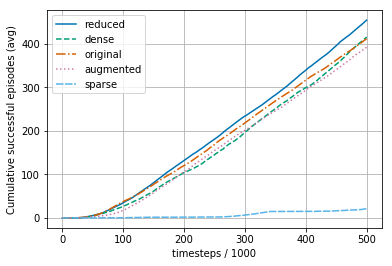 All agents perform comparably, except sparse
Reduced even performs slightly better
Scenarios could be too simple
Inconclusive, further experimentation needed
Conclusion
Pix2R is robust to our specific challenge dataset
No immediately obvious shortcomings
Room for further probing through challenge datasets
Future Work
Improving our existing challenge dataset
Refine environment generation to create more challenging scenarios
Multi-stage AMT pipeline for higher quality annotations
Other challenge datasets
Can construct targeted, "adversarial" examples for any ML task
Acknowledgements
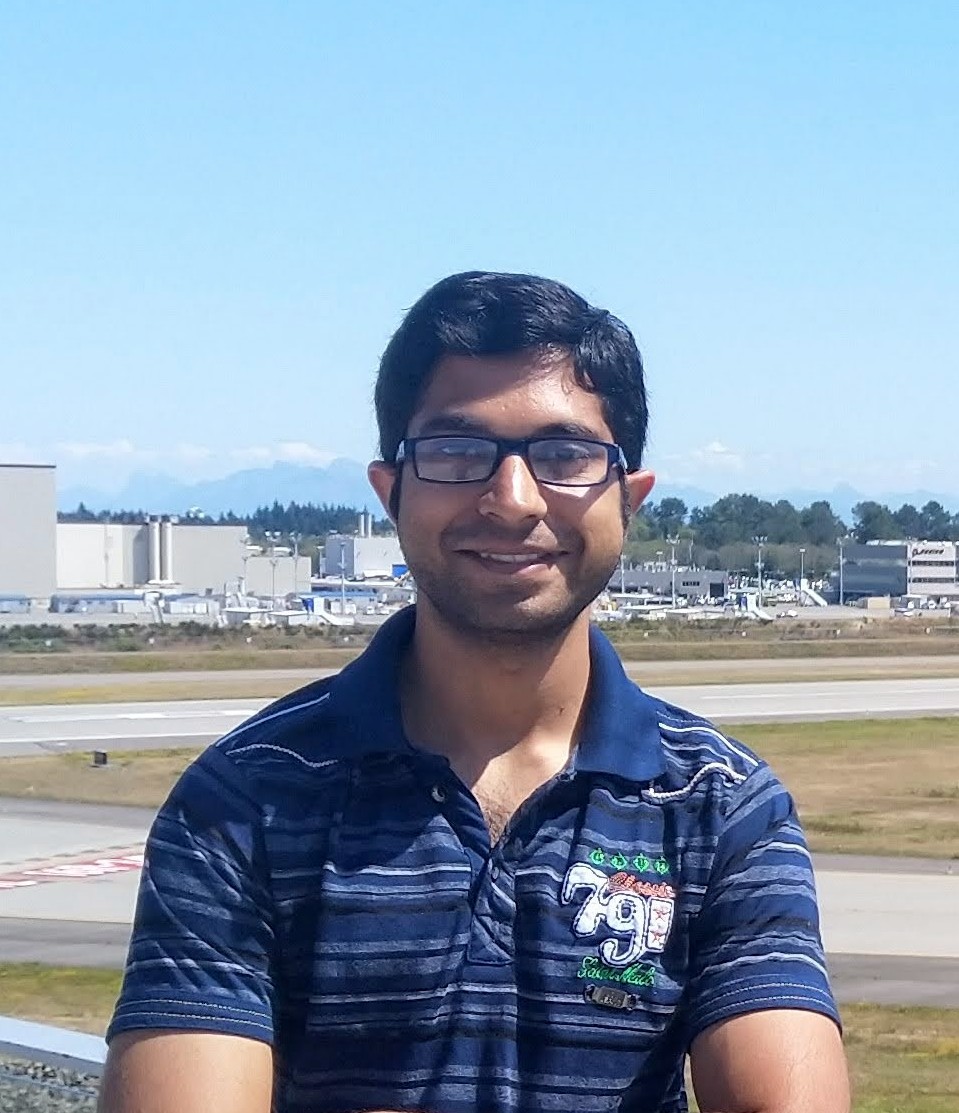 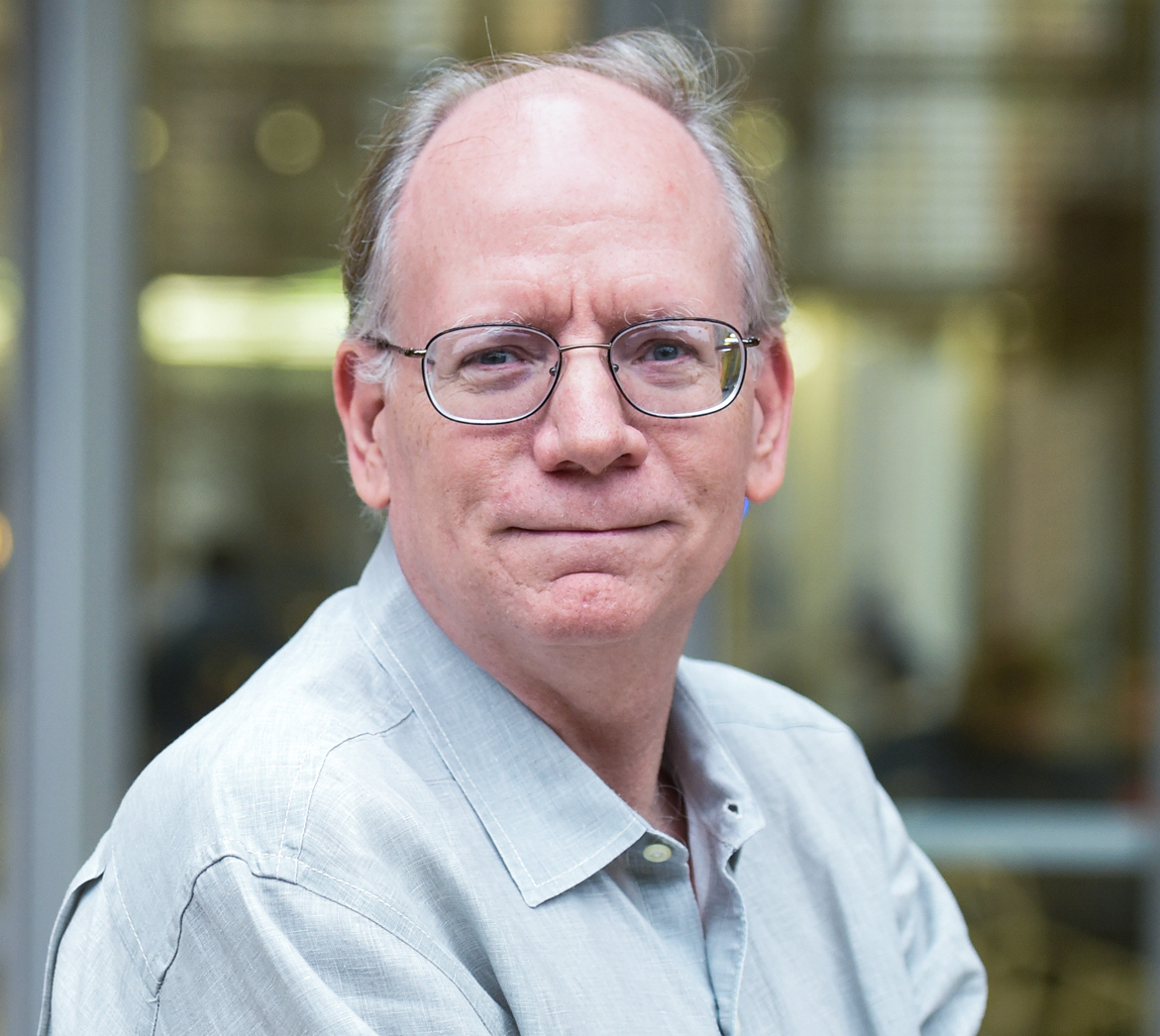 Dr. Ray Mooney
Prasoon Goyal